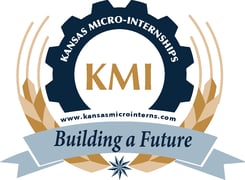 Kansas Health Care Micro-Internships: Exploring Career Opportunities in Health Care
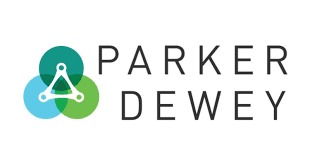 Your Name:
Introduction
Brief Overview of the Healthcare Field:
Definition and scope of healthcare
Key sectors: hospitals, outpatient services, long-term care, public health
Current trends (e.g., digital health, personalized medicine, preventive)
Importance of Healthcare Professionals:
Essential roles in patient care, education, and advocacy
Diversity in professions
Contribution to health outcomes and quality of life.
Job Growth and Stability
Statistics on Job Growth in Healthcare:
Projected growth rates for specific roles (e.g., nursing, physical therapy, health informatics)
Comparison of healthcare job growth vs. other industries
Demand for Healthcare Professionals:
Factors driving demand (aging population, chronic disease prevalence)
Geographic disparities in workforce needs (urban vs. rural)
Variety of Career Paths in the Healthcare Industry
Overview of Different Roles:
Categories: clinical (doctors, nurses, allied health), administrative (healthcare managers, policy analysts), technical (lab technicians, radiologists)
Brief description of each role responsibilities
Opportunities for Specialization:
Examples of specializations within major fields 
Importance of specialization in advancing careers and addressing specific health needs
Making a Difference
Personal Fulfillment in Helping Others:
Testimonials or quotes from healthcare professionals about their experiences
The rewarding nature of patient interactions and care
Impact on Community Health:
Examples of public health initiatives led by healthcare workers
Role of healthcare professionals in improving access to care
Current Issue: Mental Health Crisis:
Overview of the mental health crisis (statistics on prevalence, impact on society)
The role of healthcare professionals in addressing mental health needs
Continuous Learning Opportunities
Importance of Ongoing Education and Training:
The dynamic nature of healthcare necessitating lifelong learning
Examples of changes in best practices and technologies
Certifications and Advanced Degrees:
Overview of available certifications (e.g., CPR, ACLS, specialty certifications)
Pathways for advanced degrees (e.g., MSN, DNP, MPH) and their benefits
Conclusion
Recap Key Points:
Summarize the importance of healthcare careers, growth potential, and personal fulfillment
Encouragement to Consider a Career in Healthcare:
Inspire with the idea that every role contributes to a larger mission of health and well-being
Ways to Find Jobs, Mentorship, and Guidance:
Resources for job searches (job boards, networking events)
Importance of mentorship programs (how to find a mentor)
Professional organizations and networking opportunities